Janine Felson
Ambassador, Belize – United Nations
Steps towards ratification an implementation:
The case of Belize



National context and treaty process
National domestication process  
Regionalization
National Process

Ministry of Foreign Affairs – primary responsibility for treaty matters
Ministry of Blue Economy and Disaster Risk Management – responsibility for Belizean waters, coastline, marine and ocean resources
Attorney General’s Ministry – International Legal Affairs Unit
Treaty process (signature)



Ministry of Foreign Affairs is responsible for all treaty matters
Only the Prime Minister or the Minister of Foreign Affairs has authority to sign a treaty
Belize signed the BBNJ Agreement on 22 September 2023
Treaty process (ratification – step 1)


A Cabinet Memo is prepared and submitted
Cabinet issues its approval, recorded in its minutes
Cabinet approved ratification of the BBNJ Agreement on 27 February 2024
Treaty process (ratification – step 2)


Ministry of Foreign Affairs prepares a Memo for the Senate with supporting documentation for ratification
A Senate motion is introduced for approval
The Senate approved ratification of the BBNJ Agreement on 26 March 2024
Treaty process (ratification – step 3)

The instrument of ratification was signed and dated 2 April 2024.
Belize deposited its instrument of ratification on 8 April 2024.
Domesticating the BBNJ Agreement

The International Legal Affairs Unit of the Attorney General’s Ministry supports the domestication process
A legislative, administrative and policy review has been conducted
Existing international legal obligations and legal standards
Domestic frameworks and options for domestication: force of law statute vs traditional statute
Regional readiness to ratify and implement

Antigua and Barbuda, Bahamas, Belize (p), Dominica, St. Lucia, St. Vincent and the Grenadines are signatories
Others are actively conducting internal processes
The Council of Ministers of Foreign Affairs and the Council of Ministers of the Environment of the Caribbean Community approved regional action plan for readiness to ratify and implement
Multi-stakeholder Advisory Group has been established together with a New York-based coordination mechanism
Regional workshops are being conducted to support CARICOM Members
Needs assessments will be expanded to the region as a whole
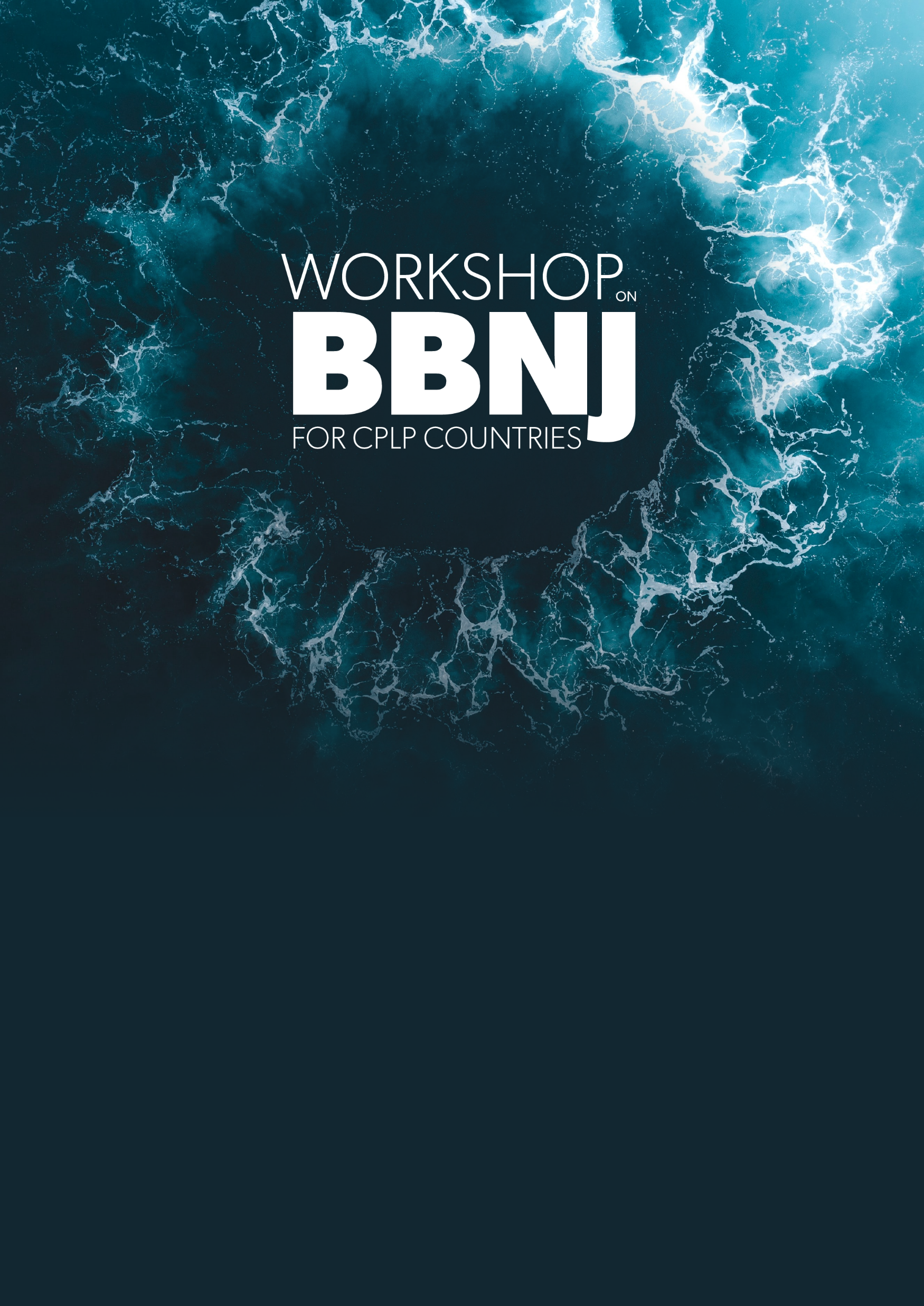 THANK YOU!